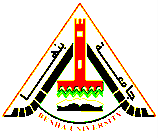 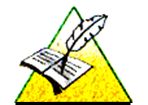 قسم اللغة الفرنسيةمادة: رواية عالميةالفرقة الرابعةاستاذ المادة: أ.د.م/ سحر درويشالمحاضرة الخامسة
Les lieux ; décors ; époque et période
Comme nous l’avons dit, Thérèse Raquin se déroule vers 1860 – 1870, dans le Paris de cette époque.
Nous avons vu que Zola a aimé peindre les paysages, de la Mercerie, la chambre de Laurent (avant et après le meurtre), le passage du Pont Neuf, les quais de la Seine, et les différentes rues. Un court passage de Vernon, lieu d’enfance de Camille et Thérèse (lieu d’enfance des deux personnages ꓿ la pureté et la naïveté). Puis avec le déplacement, nous remarquons le changement interne de la personne tel que Thérèse à Saint Ouen ꓿ nouveau lieu choisi par Mme Raquin et Camille pour travailler et vivre ensemble. Cependant, ils ne savent pas que ce lieu va être le lieu du meurtre de Camille. Zola a inventé les rencontres du jeudi où survint l’élément perturbateur à savoir Laurent. Ce dernier est ami d’enfance de Camille. Nous pouvons dire, qu’avant l’arrivée de Laurent, le temps passe lentement mais après c’est le contraire. Voir PP. 25-63 dans le livre. 
     Questions: 
Quel est le métier du capitaine Degas ?
( militaire, charpentier, ministre) voir P. 29
Dans quel domaine travaille Camille ?